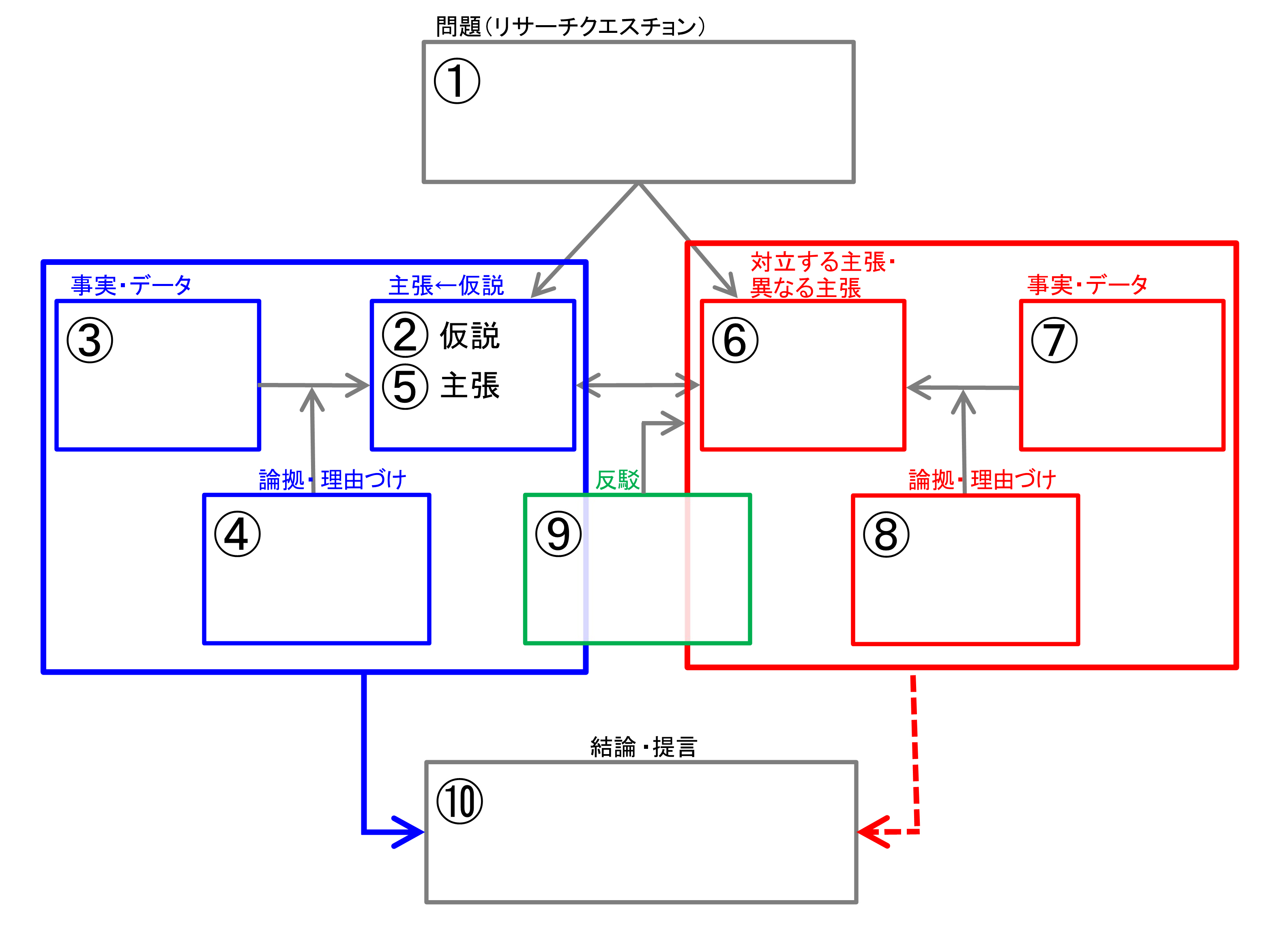 1）課題の設定





2）情報の収集





3）整理・分析




4）まとめ・表現
[Speaker Notes: 図1.3.2　探究のプロセスと対話型論証モデルとの関係]
問題（リサーチクエスチョン）
①
対立する主張・
異なる主張
事実・データ
事実・データ
主張←仮説
③
②
⑤
⑥
⑦
仮説
主張
論拠・理由づけ
反駁
論拠・理由づけ
④
⑨
⑧
結論・提言
⑩